Tiesaun tiesnesis karikatūristaacīs
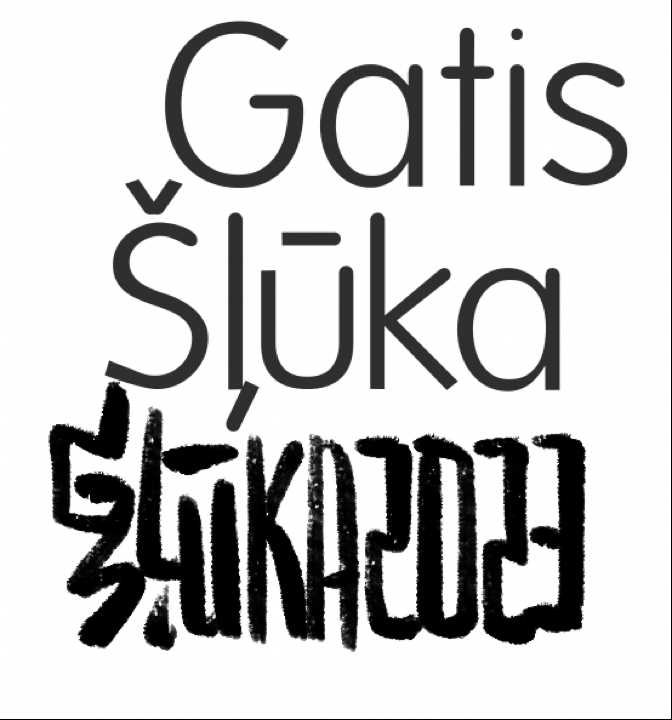 @KarikaturaLv
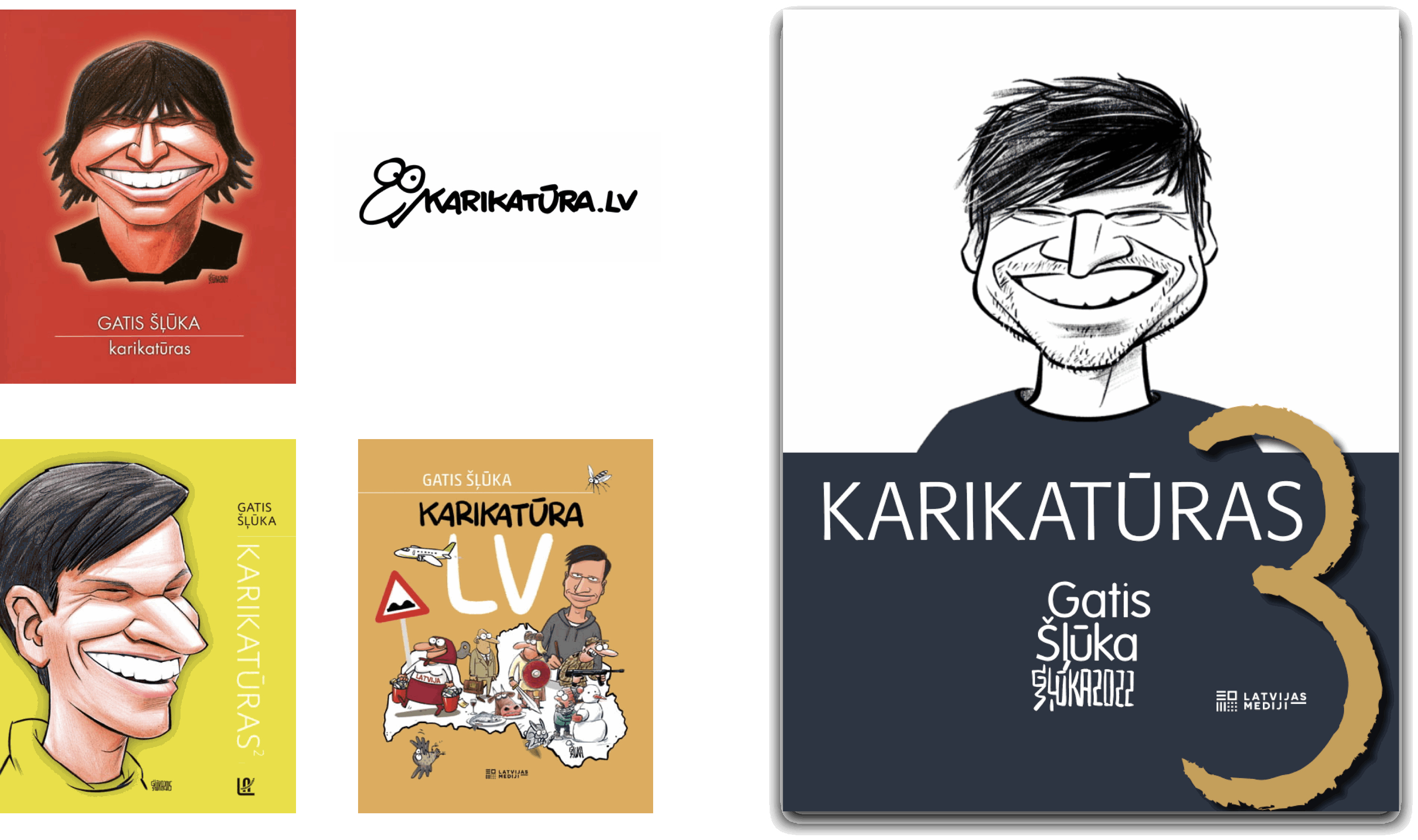 Ātrums
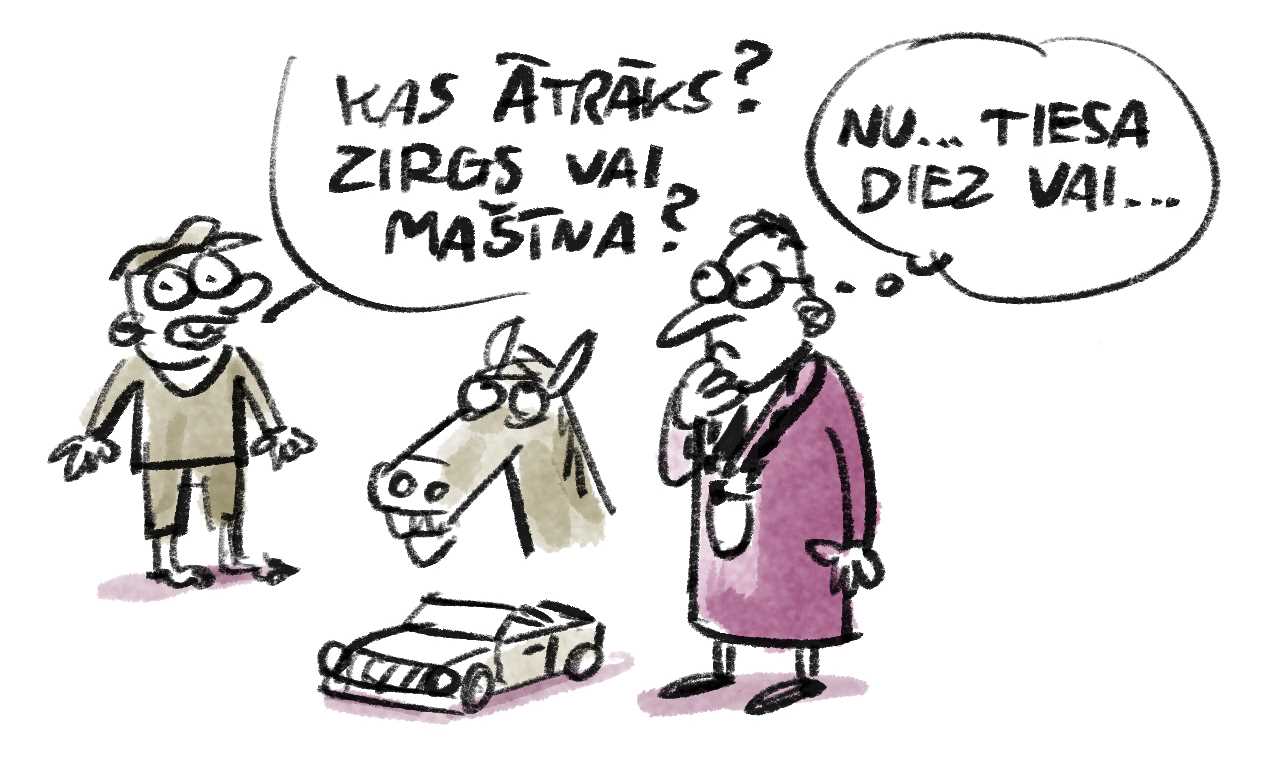 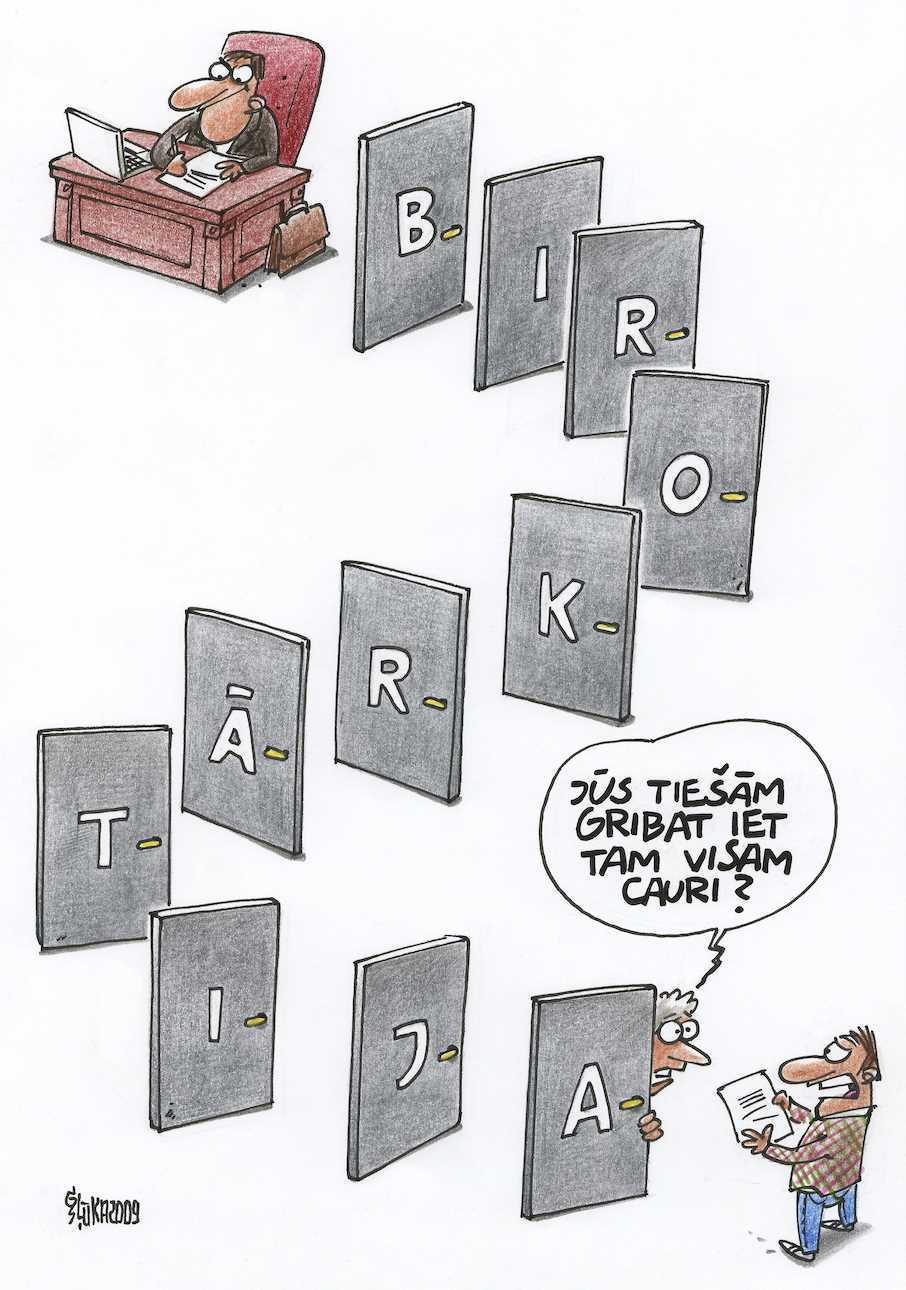 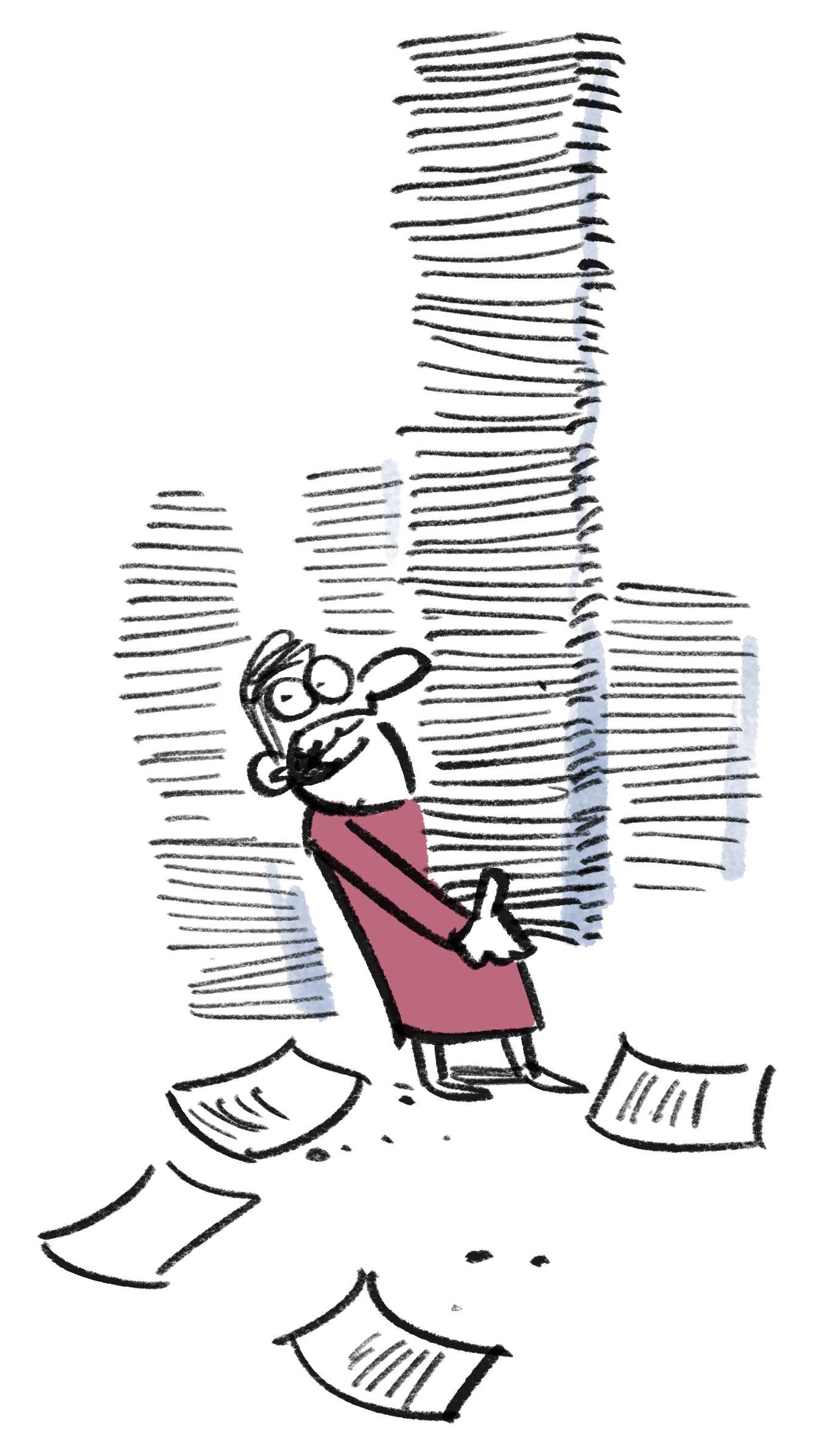 Ietekme
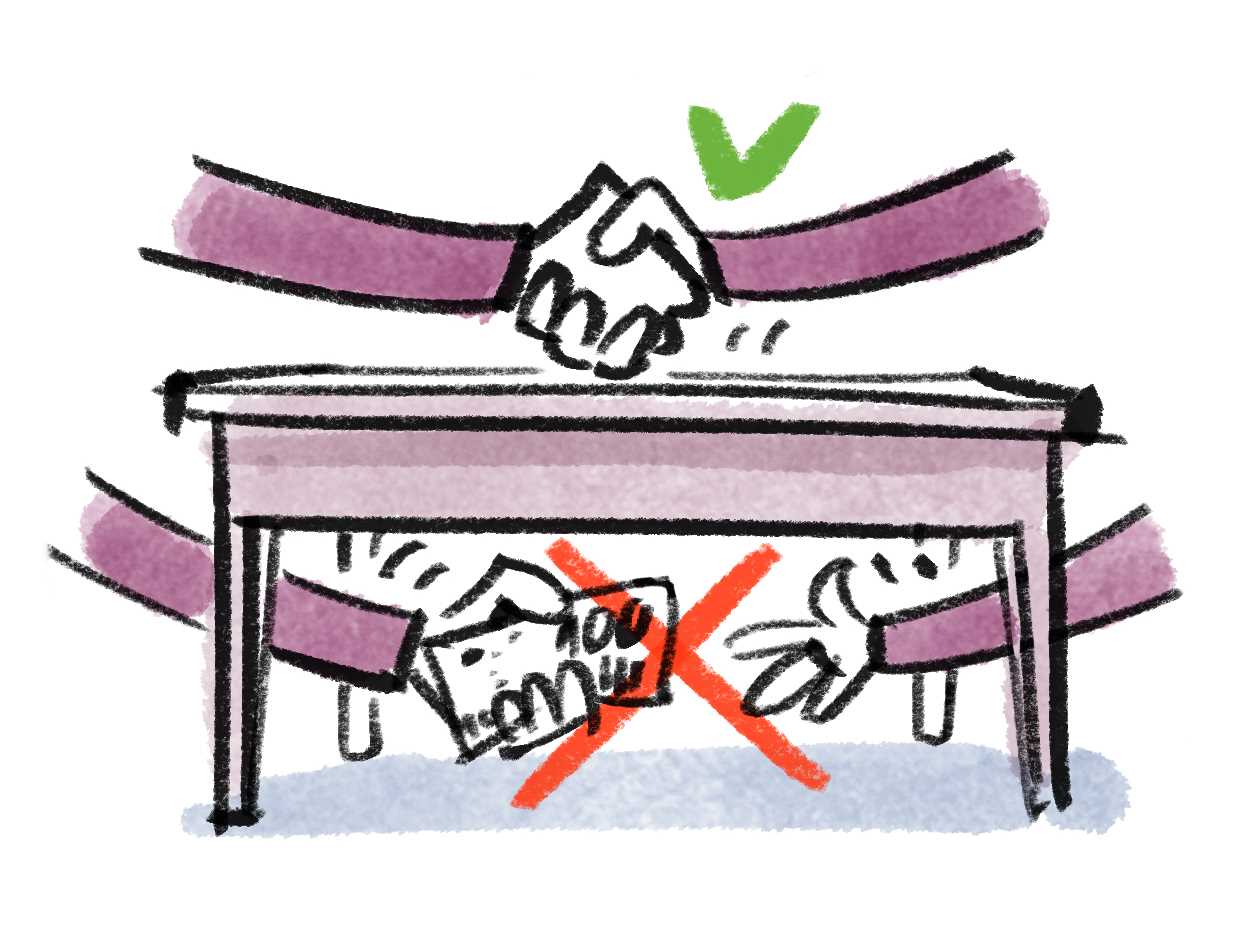 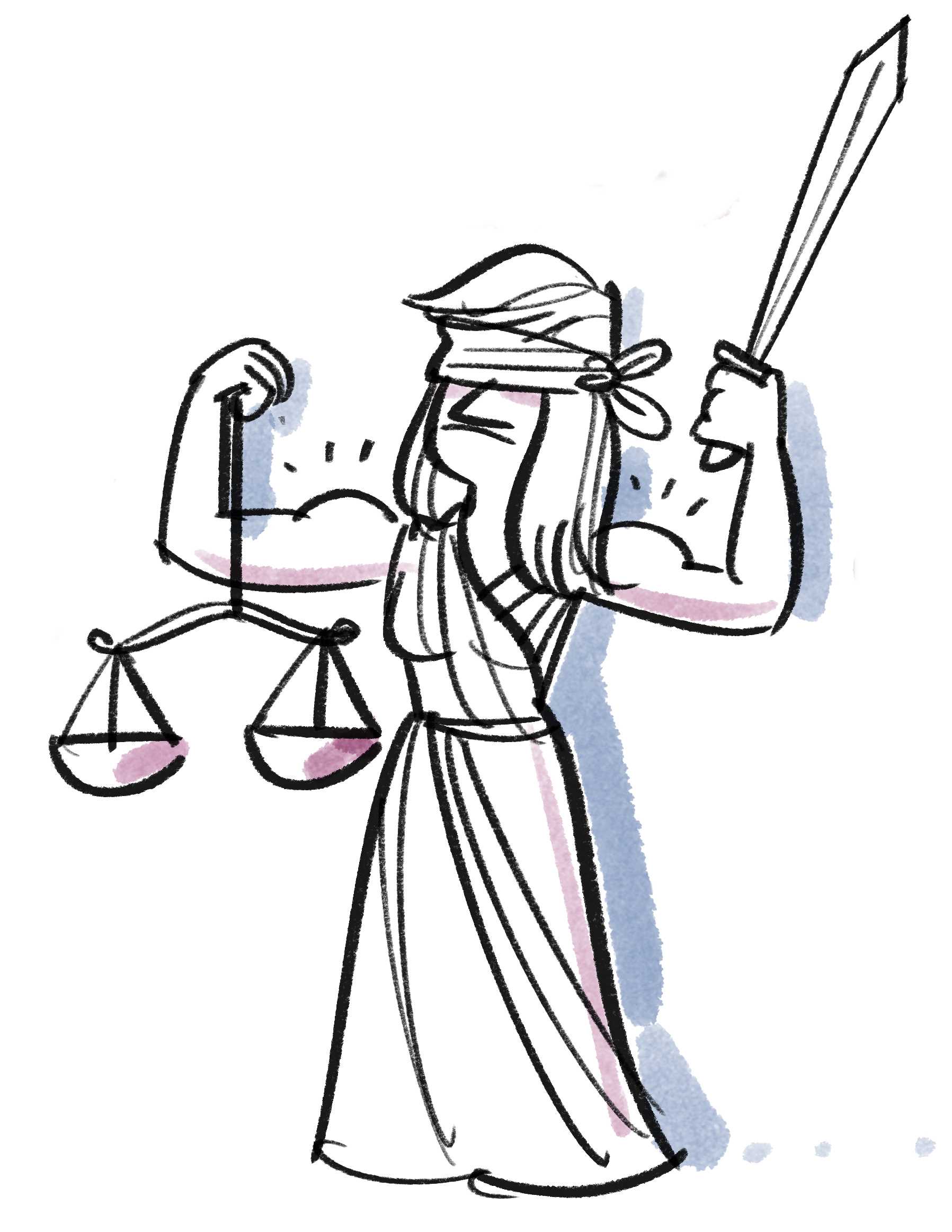 Pierādījumi
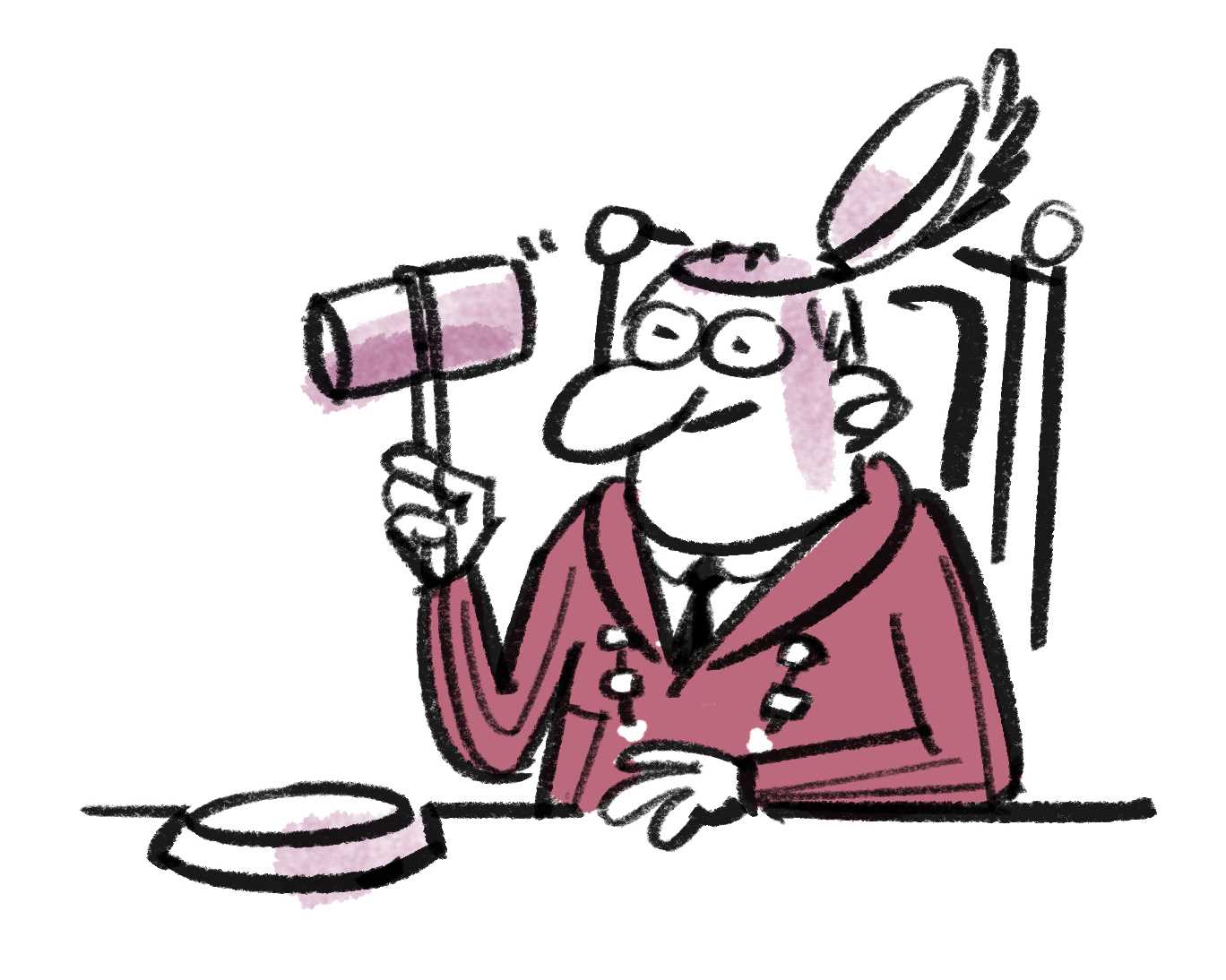 Spriedums
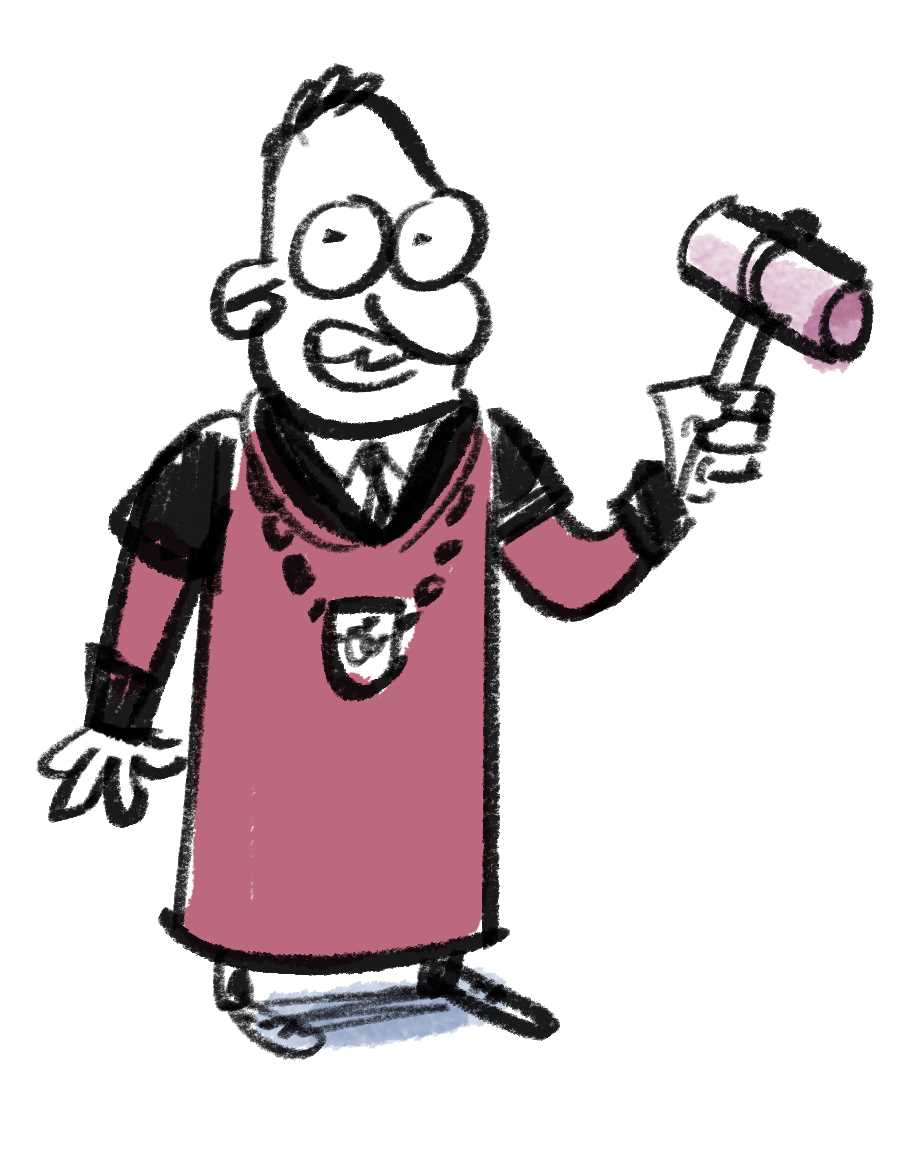 2012.10.Itālijas tiesa piespriedusi 6 gadu cietumsodu sešiem zinātniekiem un vienai amatpersonai par nepietiekamu 2009.gada L’Akvilas zemestrīces risku novērtēšanu, 
tādējādi nāvei pakļaujot 309 cilvēkus. 

Minētās personas pārstāvējušas 
Itālijas Civilās aizsardzības aģentūru 
un līdz šim vērtētas kā 
pasaulē starptautiski atzīti seismologi.

Visi 7 notiesātie atzīti par vainīgiem
slepkavībā, tāpat viņiem uz mūžu aizliegts
ieņemt amatus valsts pārvaldē.
Pēc aizstāvības sacītā, tiesas spriedums 
tiks pārsūdzēts.
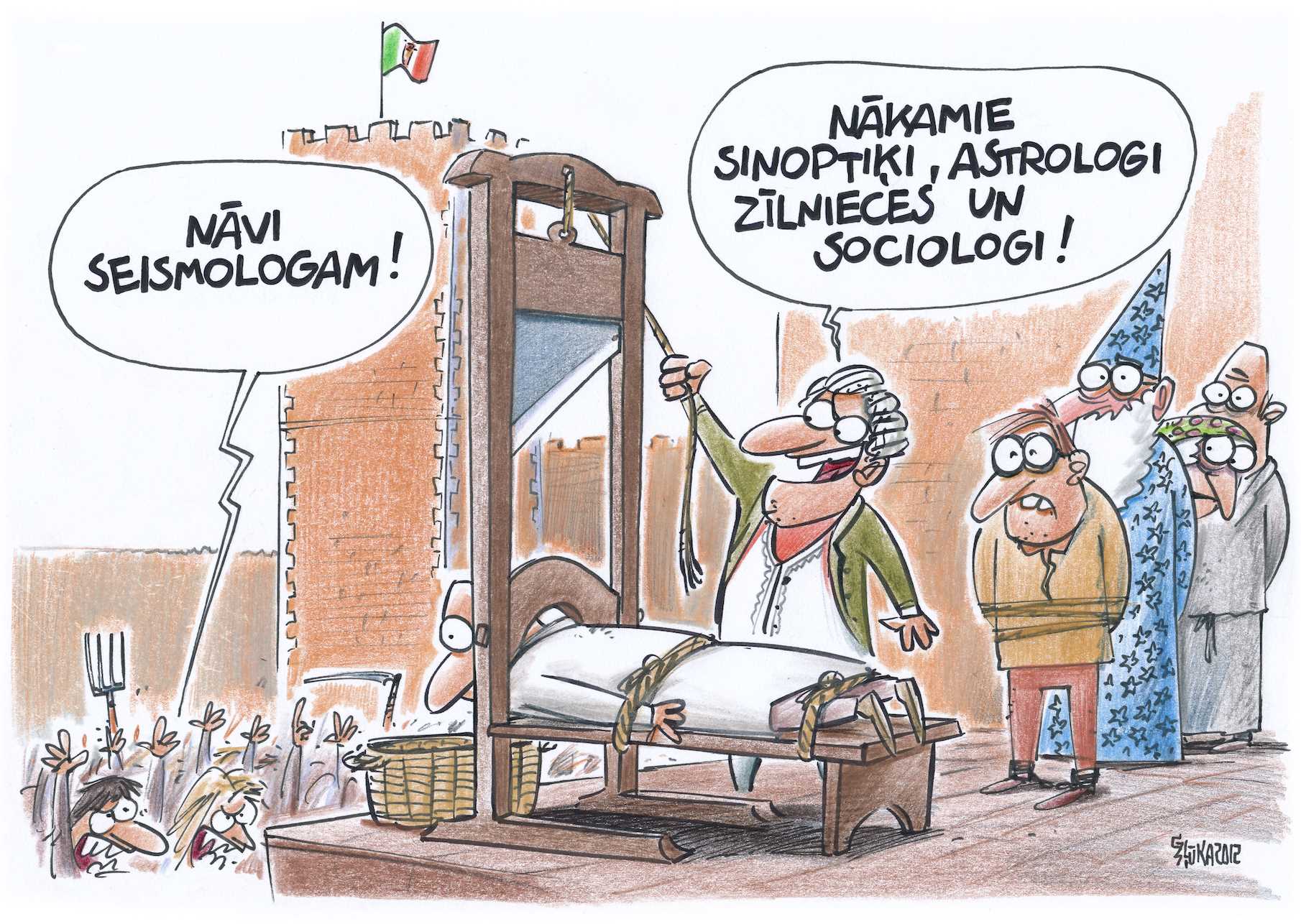 2023.03.140 stundu darba un 
vēl 50 000 eiro par lielā
ķīra 10 olu sasišanu. 
Par šādu sodu lēma Vidzemes 
rajona tiesa Cēsīs. Kā pēc 
tiesas sēdes teica tiesnesis 
Lauris Šņepsts, pēc Krimināllikuma 
šī panta – 115. pants 
“Īpaši aizsargājamo 
dzīvnieku un augu 
iznīcināšana un bojāšana”.
2022.02.Lembergs iemaksājis 100 000 eiro drošībasnaudu atbrīvošanaino apcietinājuma.
Tiesu dažādība
2023.05.Valsts policija sāka 
kriminālprocesu 
saistībā ar pusaudžu 
izplatīto iniciatīvu 
pulcēties Imantas 
mikrorajonā, 
lai reaģētu uz 
5.maijā notikušo 
vienaudža piekaušanu.

Sociālajos tīklos 
bija vērojams, 
ka jaunieši plāno 
veikt savu 
"linča tiesu".
Čehu tiesnesis Antonīns Jeržābeks 2014. gada pasaules čempionātā, kad latvieši grupas turnīra izšķirošo maču aizvadīja pret mājiniekiem baltkrieviem, Jeržābeks pēc atkārtojuma noskatīšanās nolēma neieskaitīt Kaspara Daugaviņa "golu", kas būtu izlīdzinājis mača rezultātu.Pamatojums šādam lēmumam bija Ginta Meijas atrašanās vārtsarga laukumā, lai gan atkārtojumā visai skaidri bija redzams, ka tas tā nebija.2021Antonīns Jeržābeks ticis atstādināts no turpmāko čempionāta spēļu tiesāšanas.2023Čehu tiesnesis Antoņins Jeržābeks atzīts par aizvadītās sezonas Čehijas Ekstralīgas labāko tiesnesi.
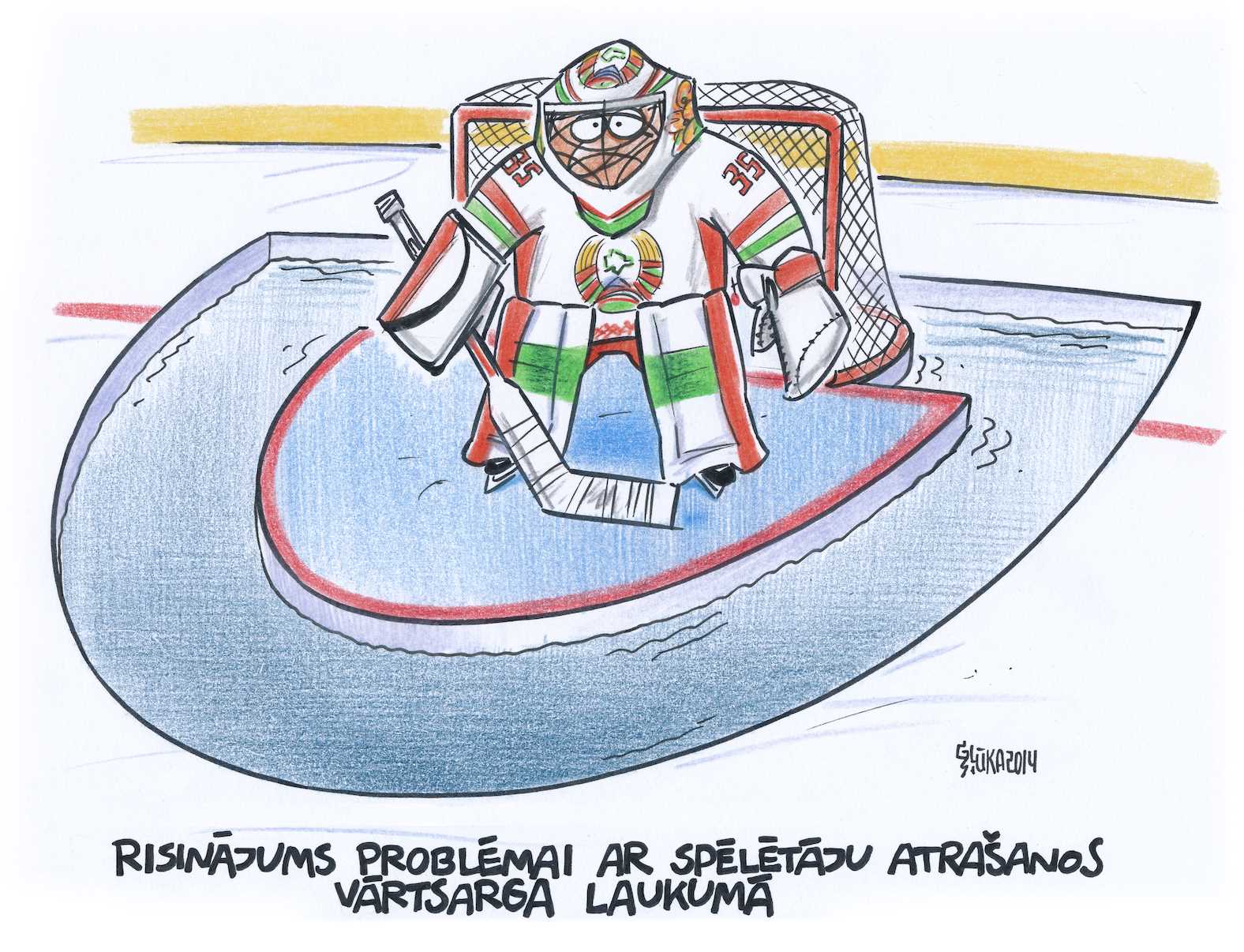